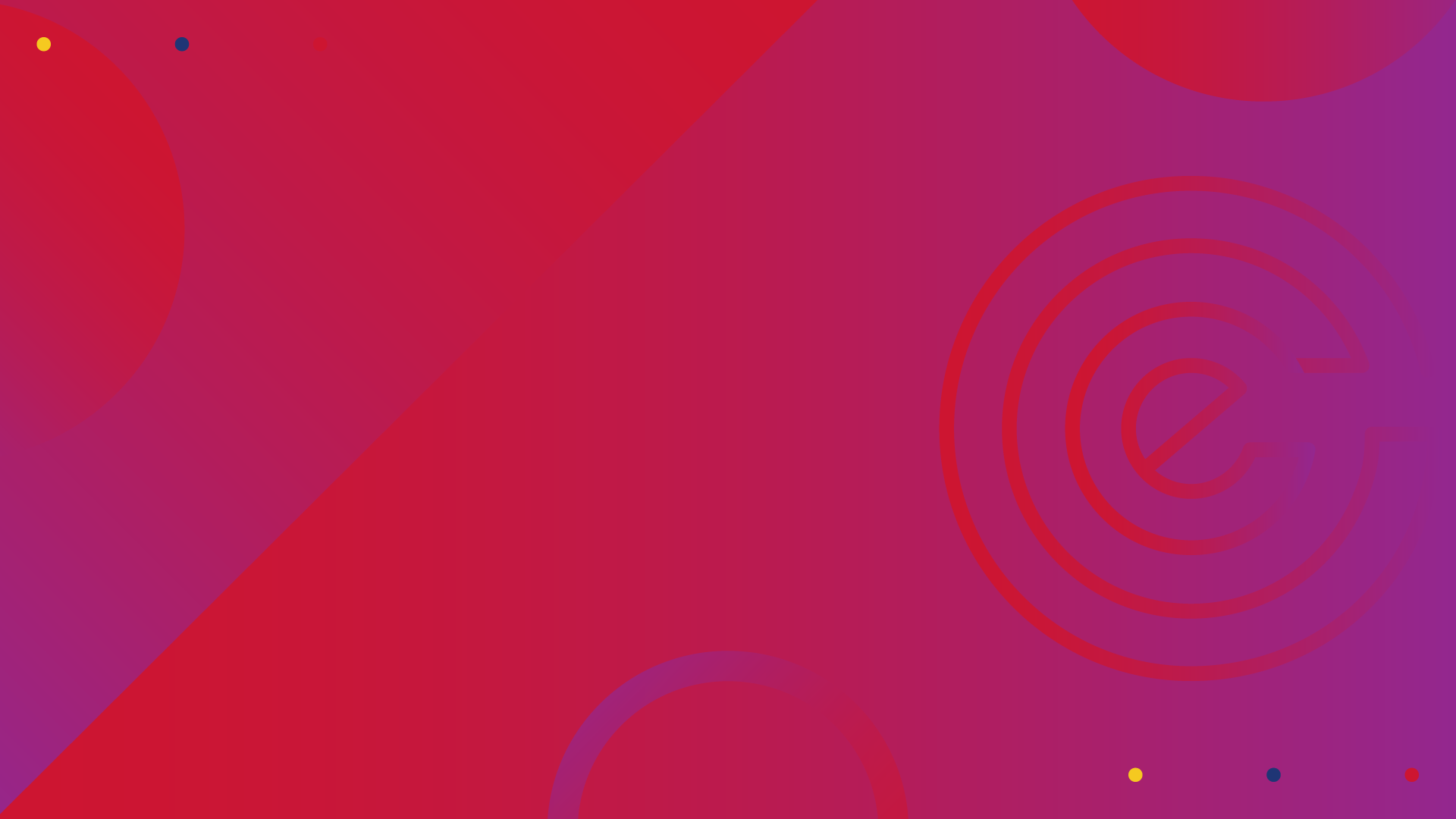 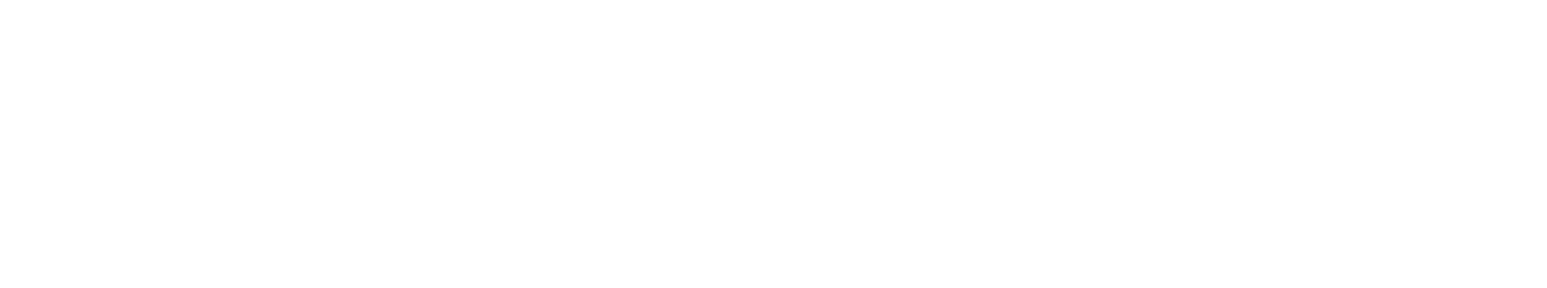 Subcomisión Pasarelas de Pago
13 de abril de 2023
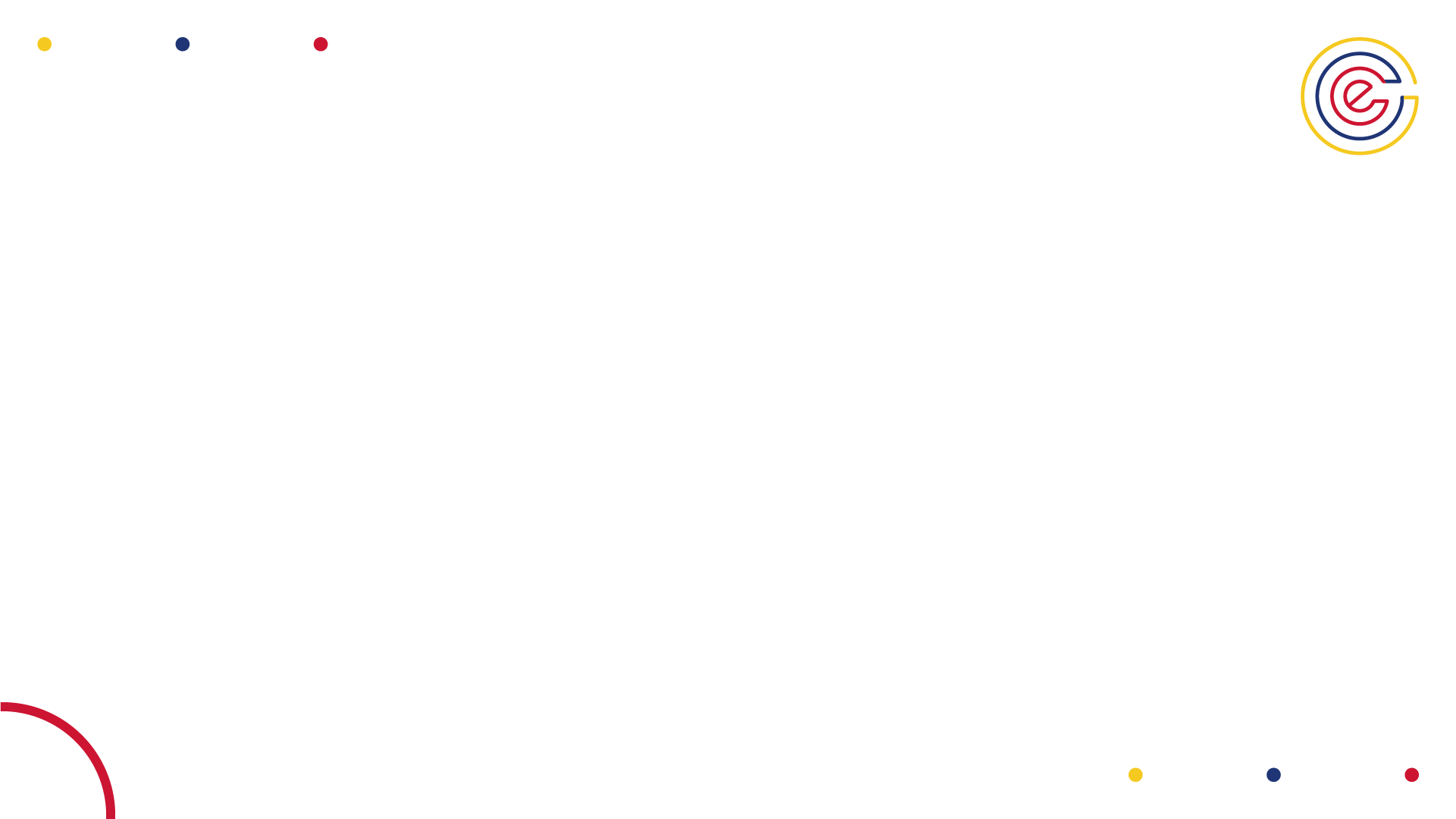 Flujos de información con entidades financieras
Problemática identificada
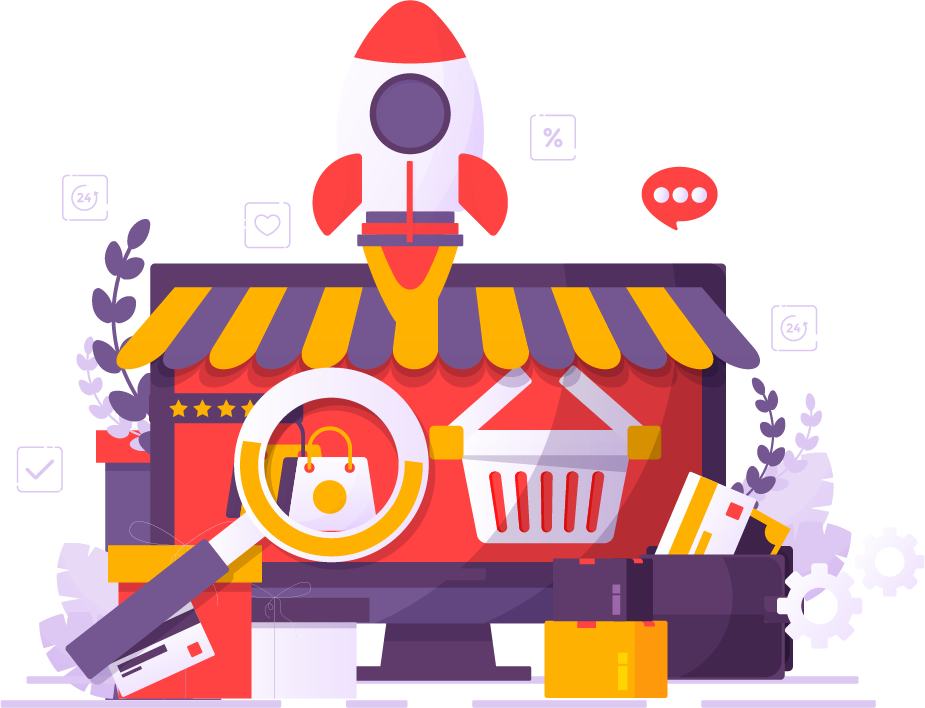 Escasa  información que se remite por parte de las Pasarelas de Pago a las entidades financieras, respecto a los bloqueos de transacciones.  Los rechazos generados por las herramientas de contención de fraude no están siendo notificados a las entidades financieras, lo cual está generando fricciones con los clientes.
Propuesta
Mesa de trabajo con las entidades financieras para acordar un intercambio de información que permita al cliente y a la entidad saber la razón del rechazo.
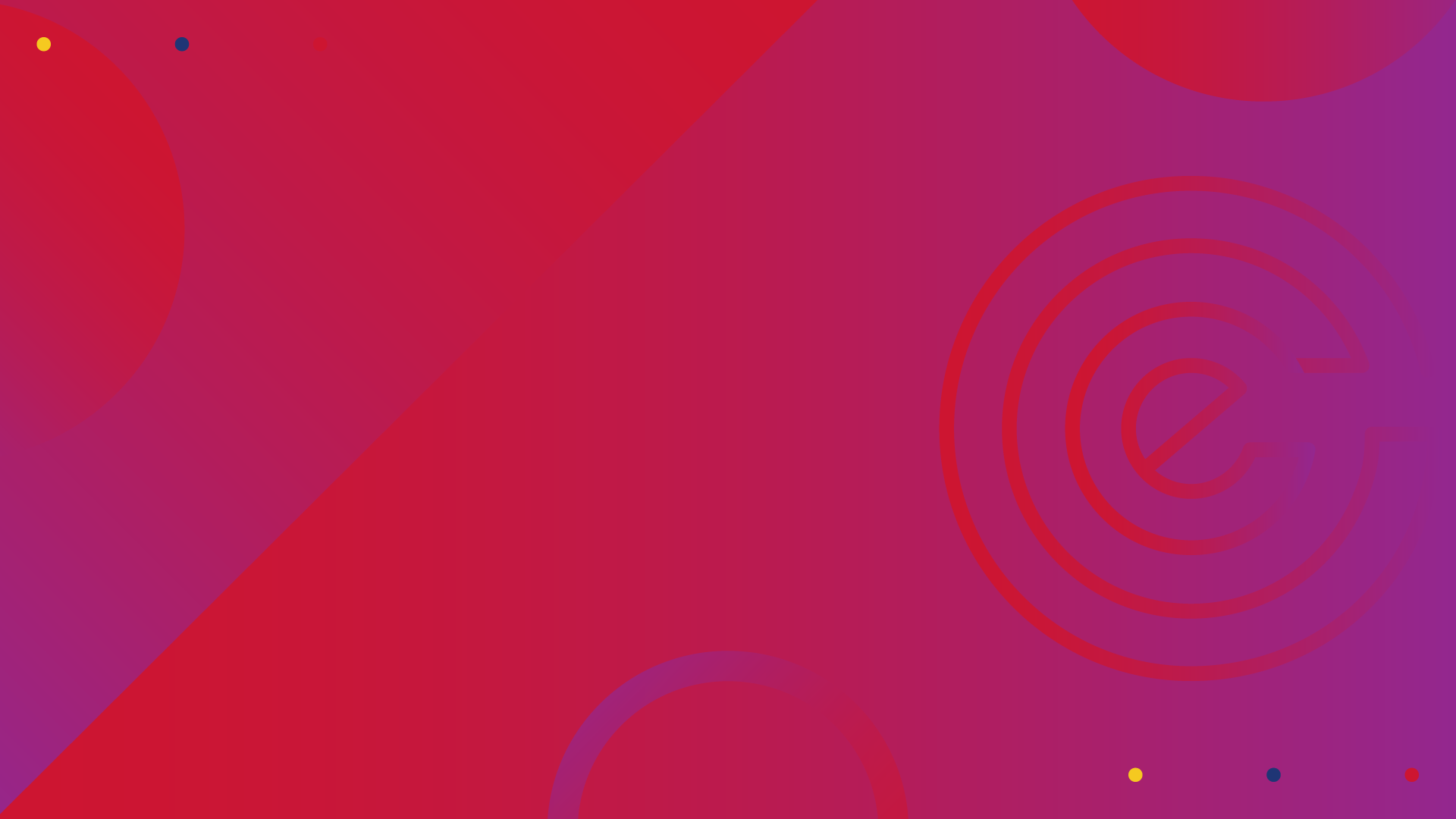 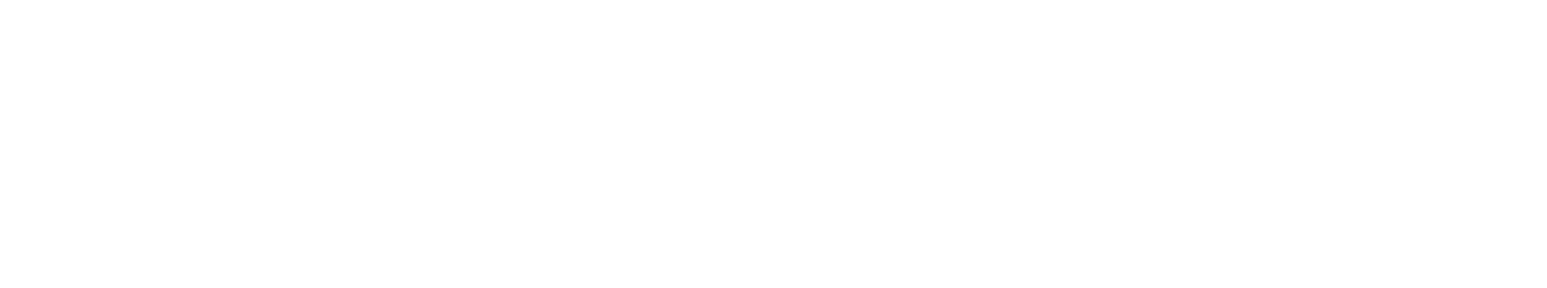 Nombre de Contacto
info@introducir correo.com
3187194322 ext 000
Bogotá D.C.
www.ccce.org.co